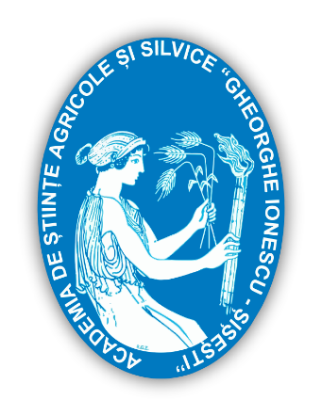 ACADEMIA DE ȘTIINȚE AGRICOLE ȘI SILVICE 
“GHEORGHE IONESCU ȘIȘEȘTI”
STAȚIUNEA DE CERCETARE – DEZVOLTARE PENTRU VITICULTURĂ ȘI VINIFICAȚIE MINIȘ
Tăierile de rodire și intervențiile tehnologice în verde la vița de vie, prioritate în combaterea bolilor fungice
Teodor PODRUMAR, Daniela DOBROMIR, Florina CALINOVICI
REZUMAT
Viticultura ecologică promovând tehnici culturale integrate oferă posibilitatea obținerii, în podgoriile consacrate, a recoltelor de struguri de calitate superioară destinate producerii vinurilor de înaltă treaptă calitativă. Pe fondul influenței majore exercitate de factorii ecologici, climă și sol, asupra cantității și calității producției de struguri și vinuri de calitate, intervențiile tehnologice de bază – încărcătura de ochi lăsată la tăierea de rodire, lucrările în verde (plivit, desfrunzit și cârnit), induc efecte economice în ceea ce privesc numărul de tratamente pentru bolile fungice ale viței de vie în perioada de vegetație. Abordând și aspecte de inginerie economică și de calitate cercetările au fost efectuate în perioada 2019-2022 în Podgoria Miniș-Măderat, având ca obiectiv stabilirea soluției tehnologice integrate pornind de la tăieri, lucrări în  verde și oferta ecologică a zonei viticole destinată pentru producerea de vinuri de calitate.
REZULTATE ȘI DISCUȚII
Cercetările au fost organizate în condiții optime de ecosistem (climă, sol, soi) în vederea obținerii vinurilor de calitate superioară în Podgoria Miniș-Măderat. 
 Tabel  nr. 1. Date de identificare a soiurilor de viță de vie luate în studiu







Se menționează că la cele două soiuri s-au executat în perioada de vegetație 6 tratamente pentru făinare (Uncinula necator) și mana viței de vie (Plasmopara viticola).
Din rezultatele obținute în urma aplicării integrate a tăierilor de rodire, a lucrărilor în verde se selectează numărul de tratamente fitosanitare, productivitatea pe butuc producția cantitativă și calitativă a strugurilor, acestea servind la stabilirea soluțiilor tehnologice integrate, diferențiate la cele două soiuri în funcție de numărul de tratamente pentru mană, făinare și putregaiul cenușiu al viței de vie.
CONCLUZII

1. Încărcătura de ochi și tipul de tăiere de rodire la cele două soiuri în funcție de oferta ecologică, prin tehnologia lucrărilor în verde garantează reducerea numărului de tratamente fitosanitare fungice și cantitatea și calitatea strugurilor.
2. În plantațiile viticole destinate producerilor vinurilor de calitate superioară, pentru armonizarea cantității și calității rodului se recomandă limitarea producției prin executare de tăieri de rodire raționale, în concordanță cu intensificarea lucrărilor în verde și cu oferta ecologică.
BIBLIOGRAFIE
Macici M., 1993 – Contribuții la stabilirea bazelor agrotehnice ale producerii vinurilor cu denumire de origine în România. Volum Omagial ,, Centenarul S.C.V. Pietroasa’’.
CONFERINTA ANIVERSARA ICAR ed. III
Bucuresti, 30 mai 2024